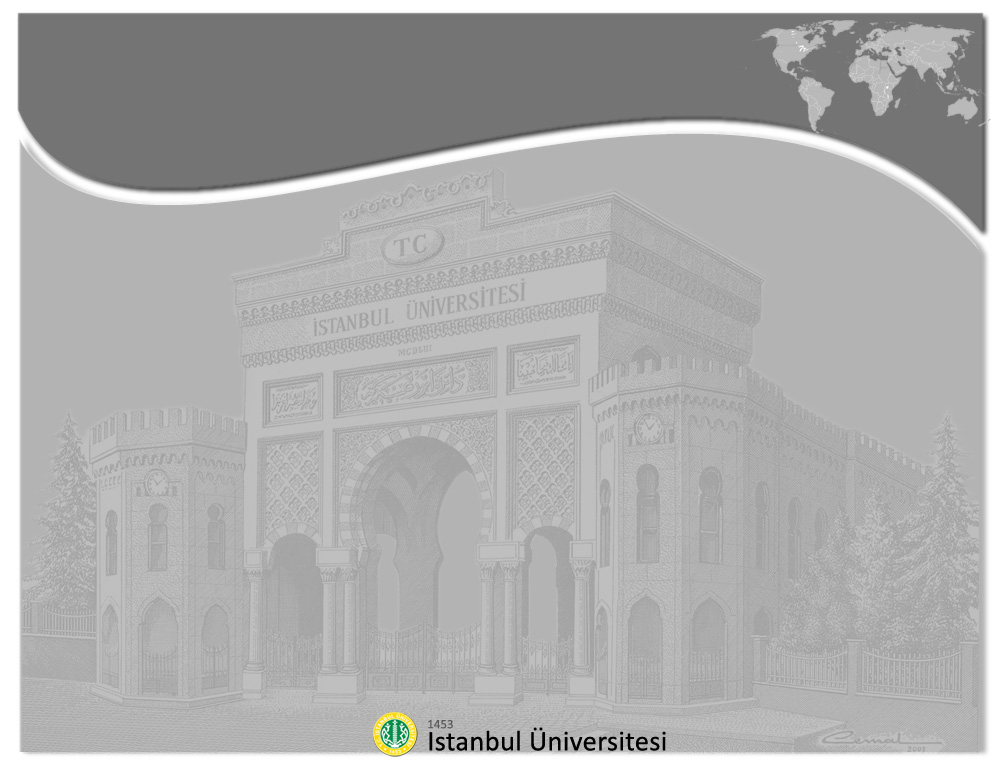 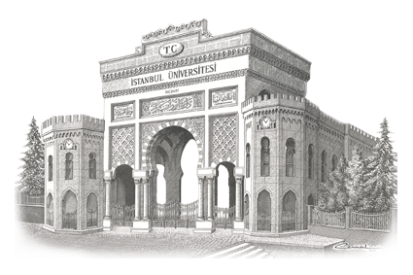 İstanbul Üniversitesi
Ulaştırma ve Lojistik Yüksekokulu
Lojistik YönetimiDers – VI
Yrd. Doç. Dr. Gültekin ALTUNTAŞ
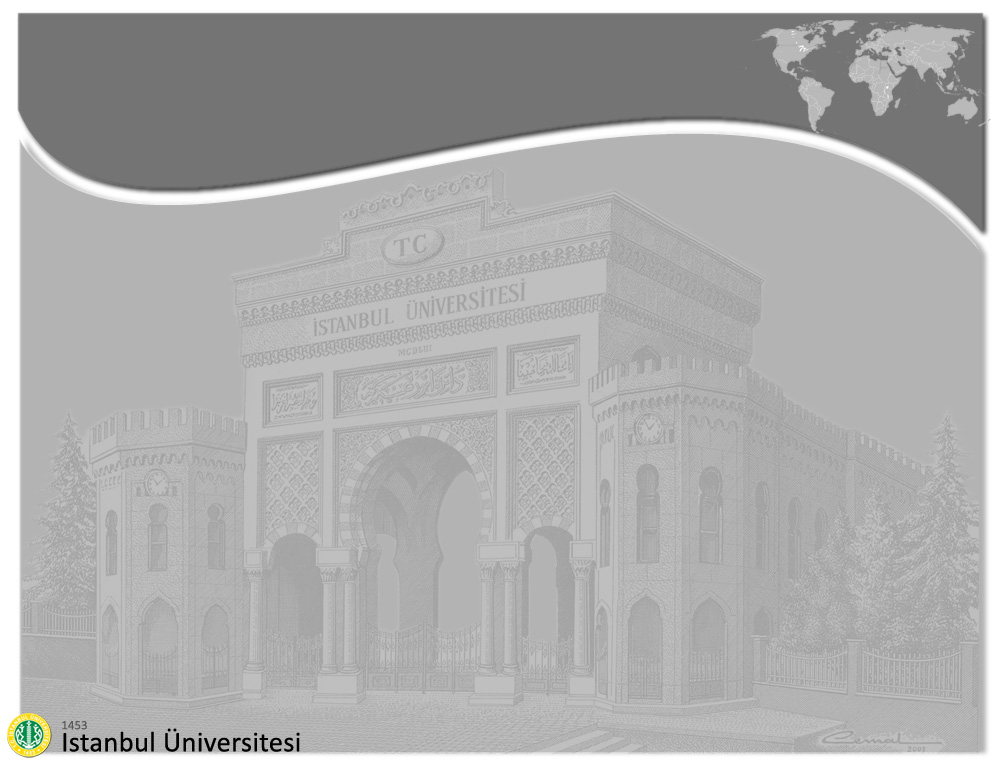 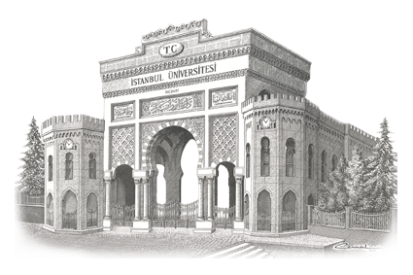 Gündem
Giriş
Tedarik Zincirinin Uyumlaştırılmasında İçsel ve Dışsal Mekanizmalar
Dinamik Uyum
Farklı Müşteri Grupları için Farklı Müşteri Hizmetleri
Davranışsal Güçler
16 Olası Davranış Biçimi
Baskın Satınalma Davranışı
Çoklu Tedarik Zinciri Uyumlaştırma
4 Jenerik Tedarik Zinciri Türü
Yetkinlik Kaldıraçları
Sürekli İkmal
Yalın Tedarik Zinciri
Çevik Tedarik Zinciri
Tamamen Esnek Tedarik Zinciri
Çoklu Tedarik Zinciri Uyumlaştırma
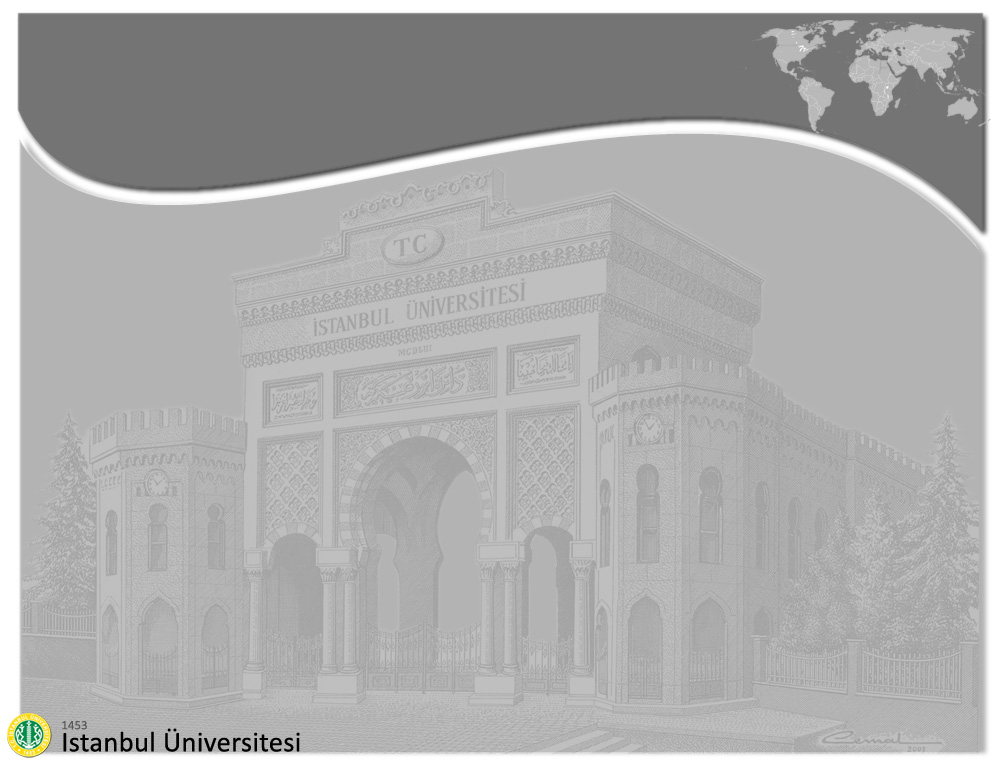 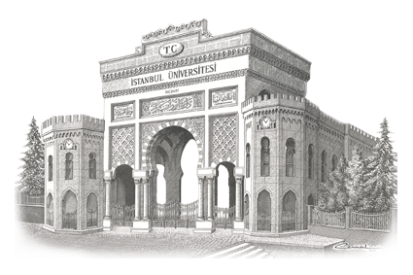 Giriş
Tedarik zinciri de insan temelli bir sistemdir!
Mal ya da hizmetler insanların kararları sonucu tedarik zinciri içerisinde akmaya başlar.
Dışarıda, müşteriler neyi nasıl alacaklarına (bir başka deyişle, satınalma davranışı), satıcılar da neyi nasıl satacaklarına (bir başka deyişle, satış davranışı) karar verir.
İçeride de çalışanlar, yöneticiler, yönetim kurulu, vb. yapılar günlük olarak nasıl davranacaklarına karar verir.
Geri kalan her şey, (teknoloji, süreç, vb.) bunların kolaylaştırıcısıdır!
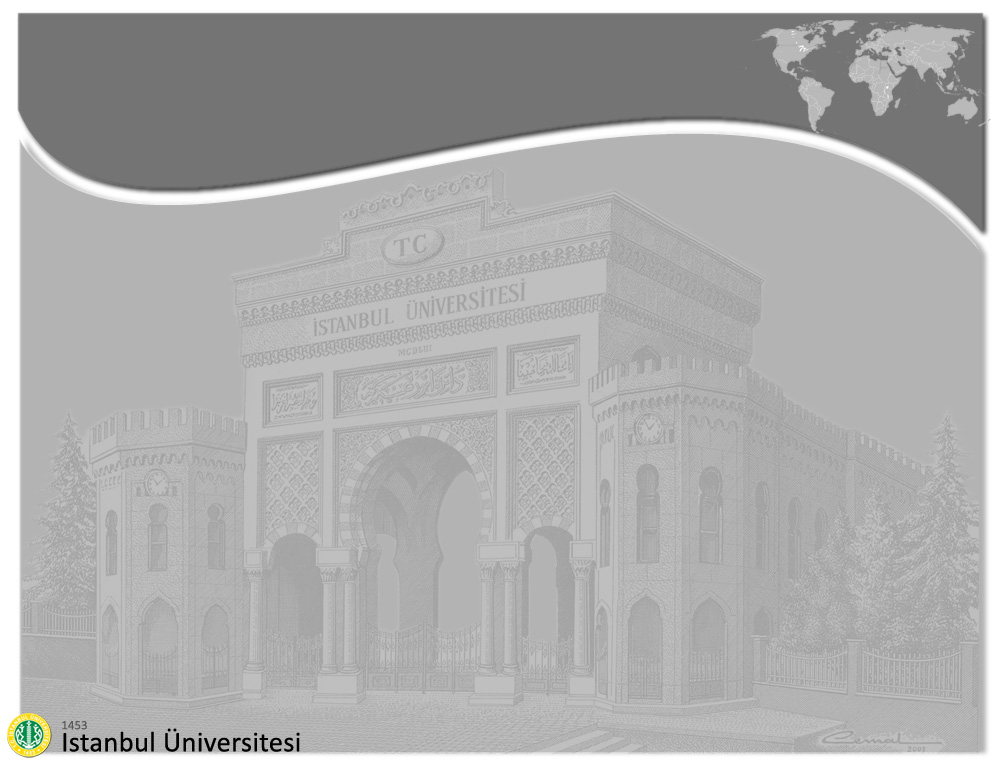 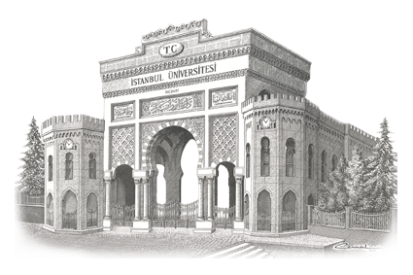 Tedarik Zincirinin Uyumlaştırılmasında İçsel ve Dışsal Mekanizmalar
Düşük İçsel Uyum?
Düşük
Öz Farkındalık
Düşük Dışsal Uyum?
Yüksek
Pazara Yönelik Farkındalık
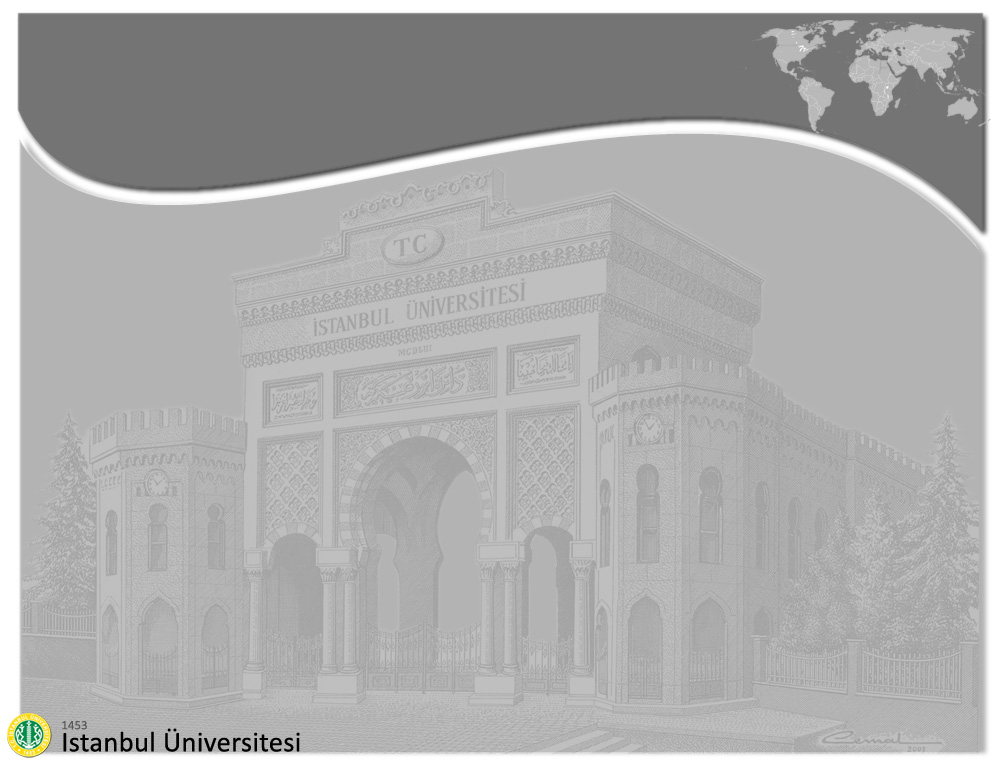 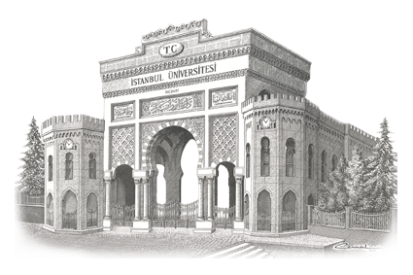 Dinamik Uyum
Strateji
Oyunun Kuralları
İş Süreçleri
Oyun
Teknoloji / Altyapı
Örgütsel Yetenekler
İnsan
Biçimlendirme ve Yaratma
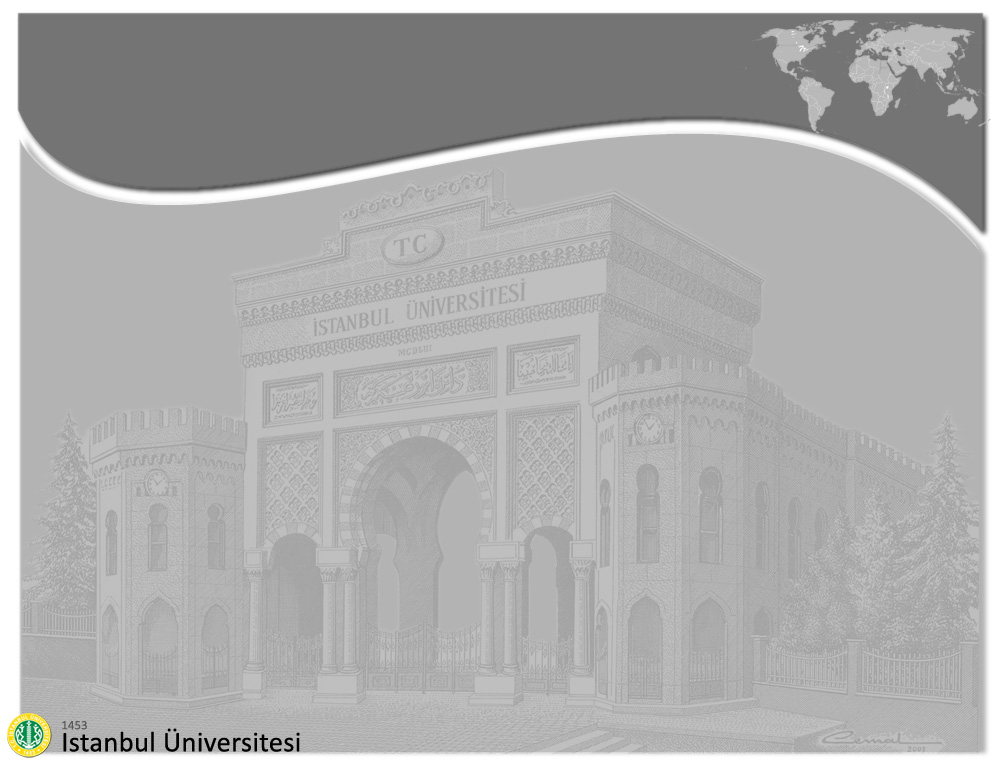 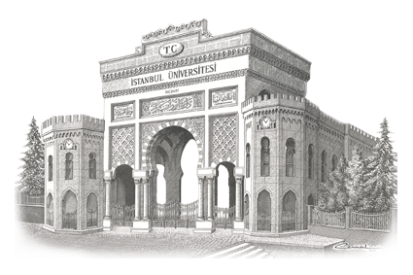 Farklı Müşteri Grupları için Farklı Müşteri Hizmetleri
Development
(Gelişim)
Integration
(Bütünleşme)
Administration
(Yönetim)
Producer
(Üretici)
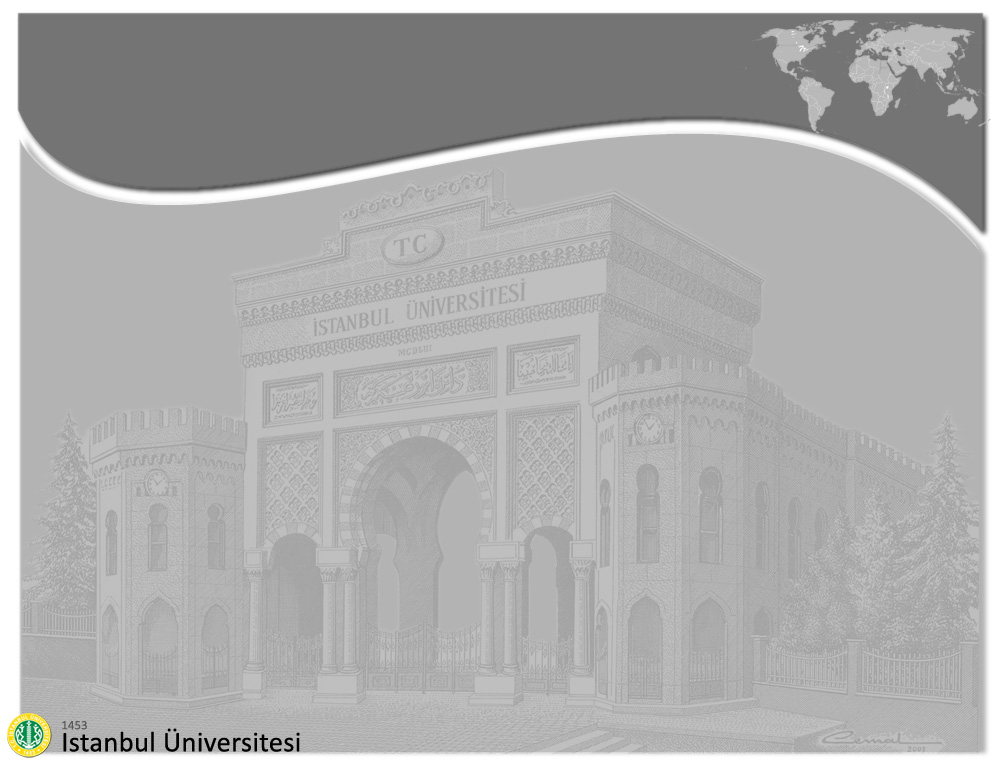 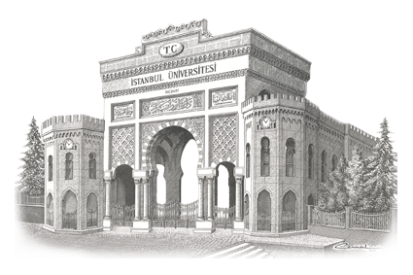 Davranışsal Güçler
Development
(Gelişim)
Integration
(Bütünleşme)
Öz Farkındalık
Administration
(Yönetim)
Producer
(Üretici)
Pazara Yönelik Farkındalık
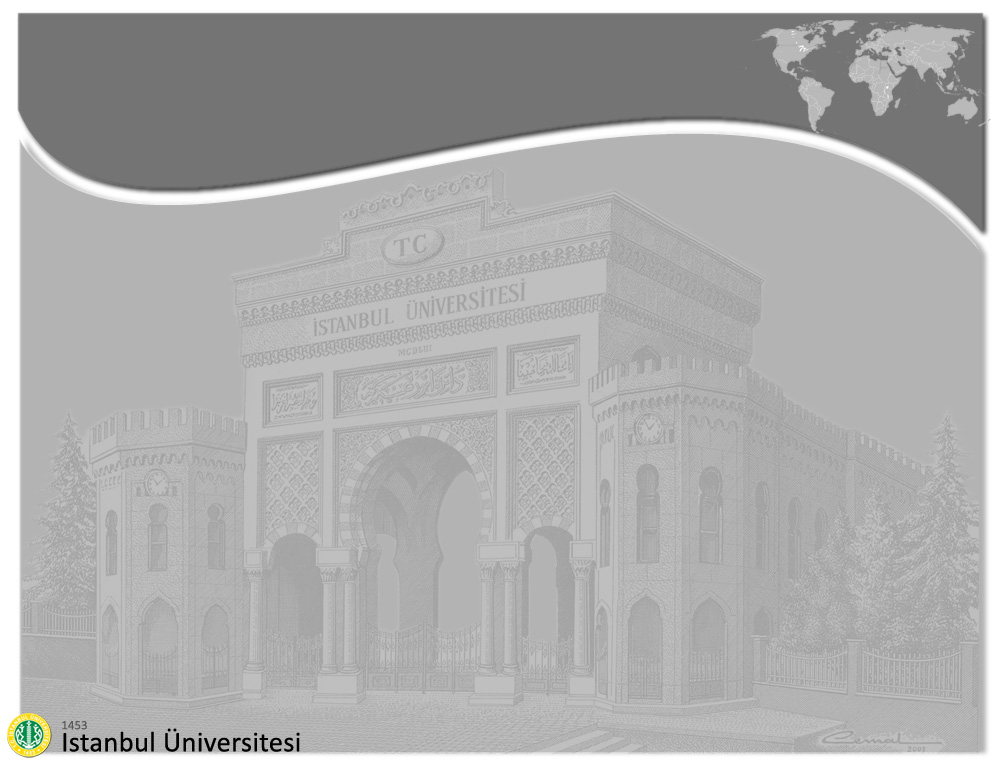 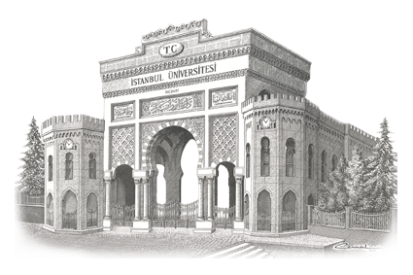 16 Olası Davranış Biçimi
D
A
P
I
Talepkâr
Ortaklar
Vizyoner
Etkin
D


p
d


P
P
a
p
A
Yenilikçi
Çözümler
Dinamik
Hızlı
Çözümler
Ticari
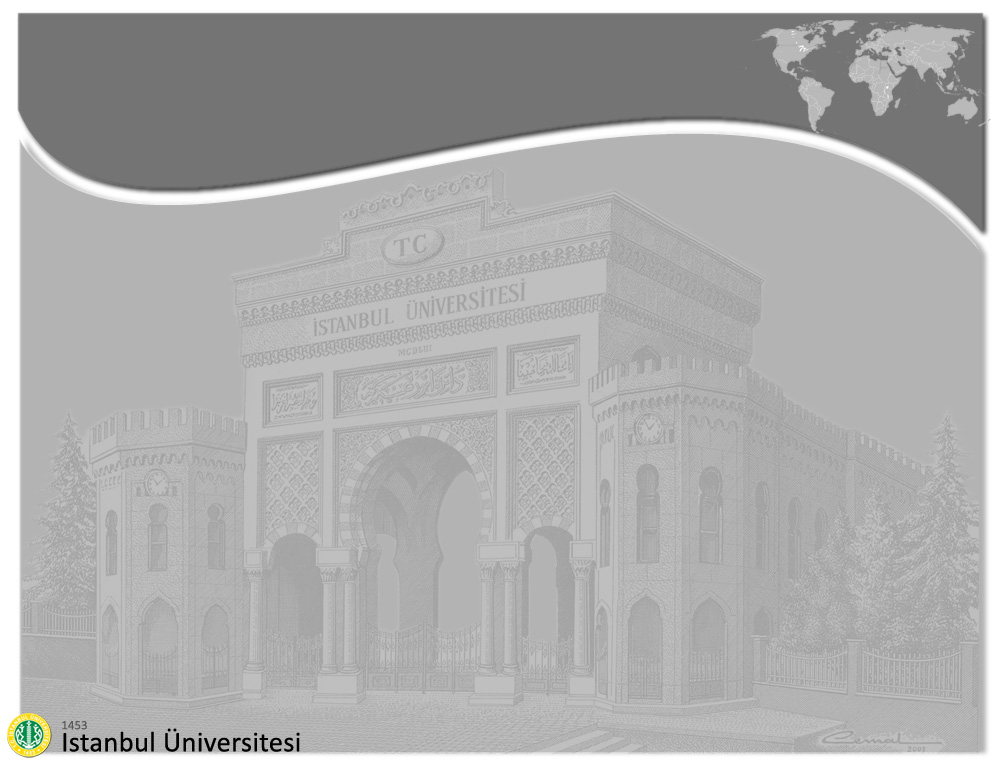 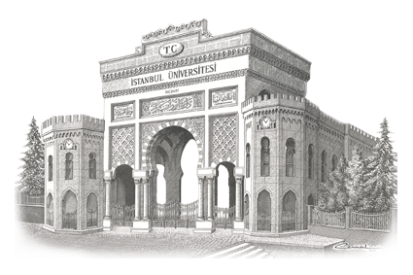 16 Olası Davranış Biçimi
A        P
İ

A
P
D
i
Talepkâr
İnsan Yüzlü
İnovasyon
Adil Anlaşma
Pragmatik
I


a
I        D
I


A
d
I
Paylaşılmış
Vizyon
Birlikte
Gidiş
İşbirlikçi
Fiyat Odaklı
İlişki
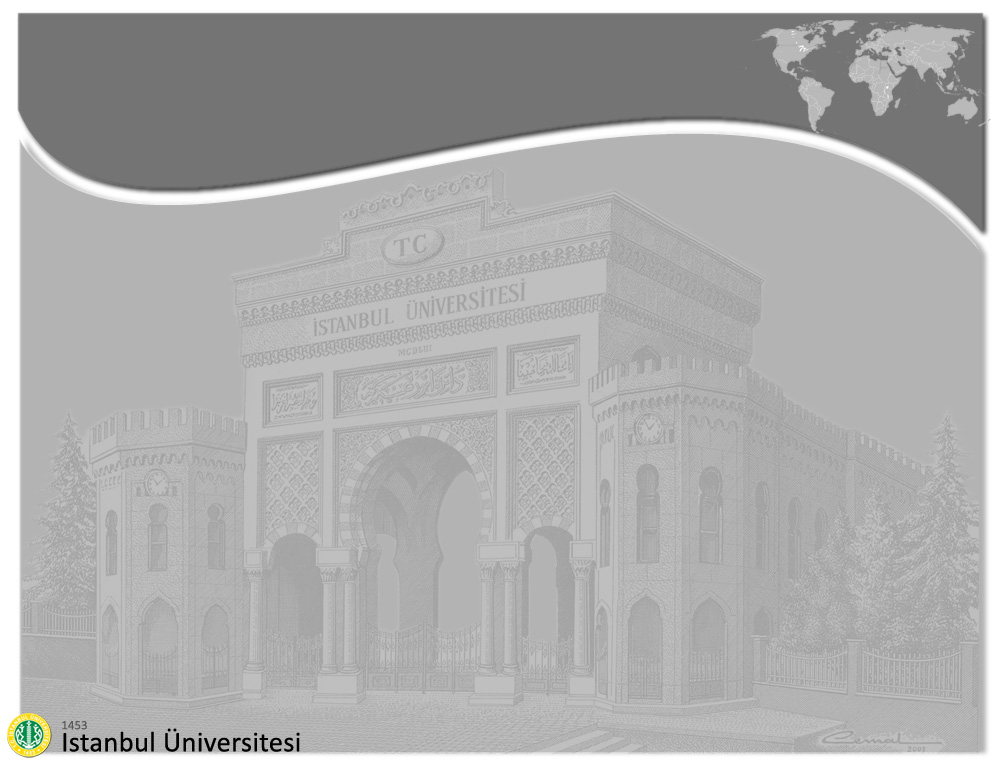 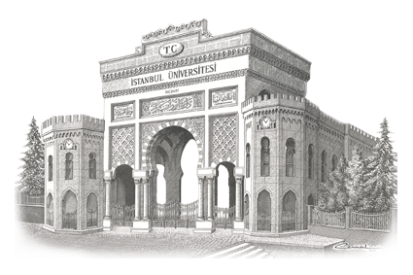 Baskın Satınalma Davranışı
Tahmin edilemez talep
Daha yüksek risk
Esnek sevkiyat tepkisi
Yenilik odaklı
Hızlı değişim
Bireysel karar verme
Çözüm odaklı
Teşvikler / ego
Fiyat duyarsızlığı
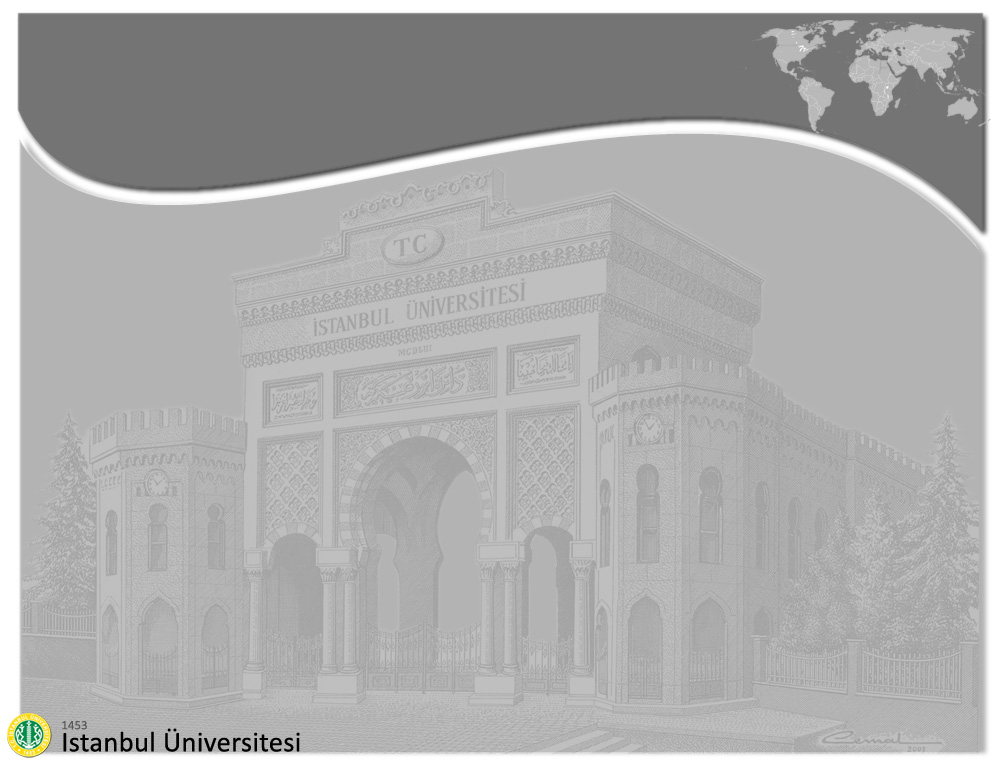 Pazar
Müşteri Bölümle
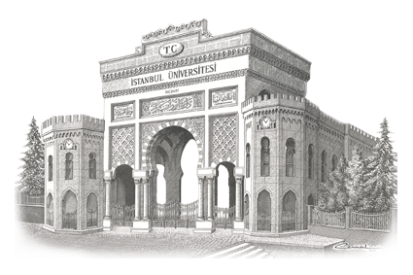 Çoklu Tedarik Zinciri Uyumlaştırma
Strateji
Hizmet Öner
Kültürel Yetkinlik
Örgütsel Yetenek
Liderlik Biçimi
Biçimle ve Yarat
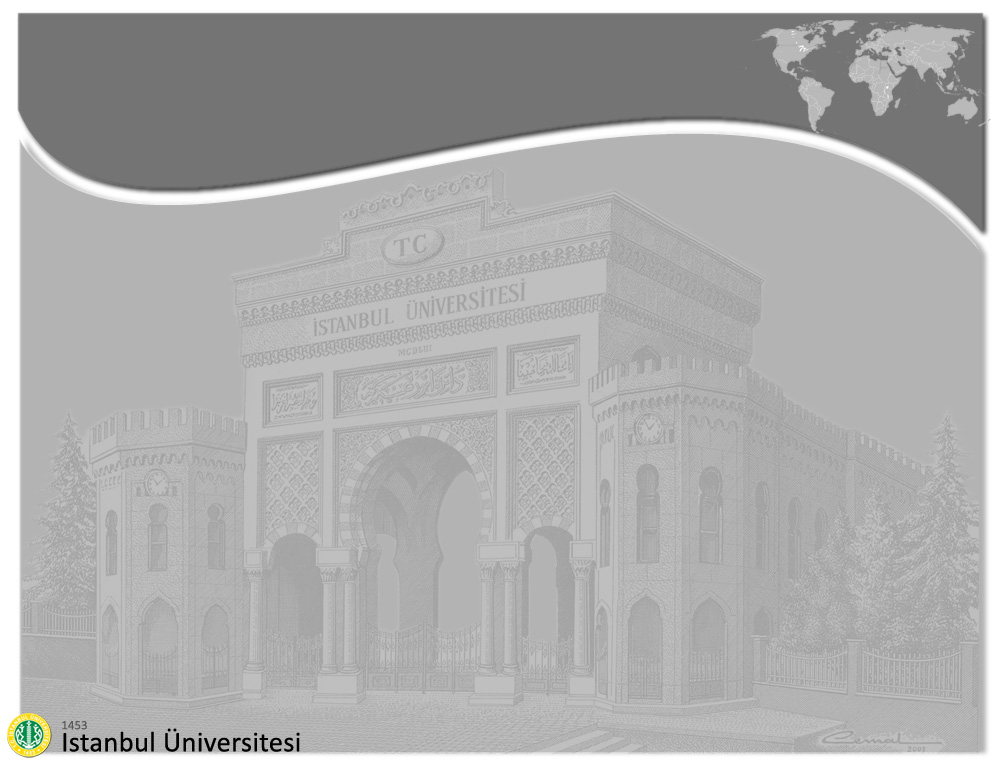 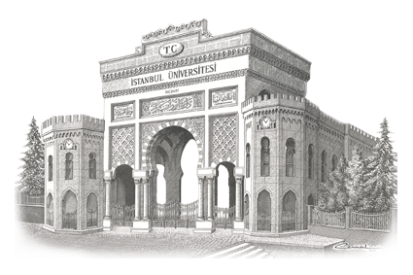 4 Jenerik Tedarik Zinciri Türü
Primli Satış için Yaratıcı Çözümler
Sunmaya Odaklan
Etkinlik ve Verimliliğe
Odaklan
Çevik
Gevşek
Müşteri ile İlişki
Müşterileri Elde
Tutmaya Odaklan
Hizmet-Maliyet
Denklemine Odaklan
Yüksek
Tahmin Edilebilir Talep
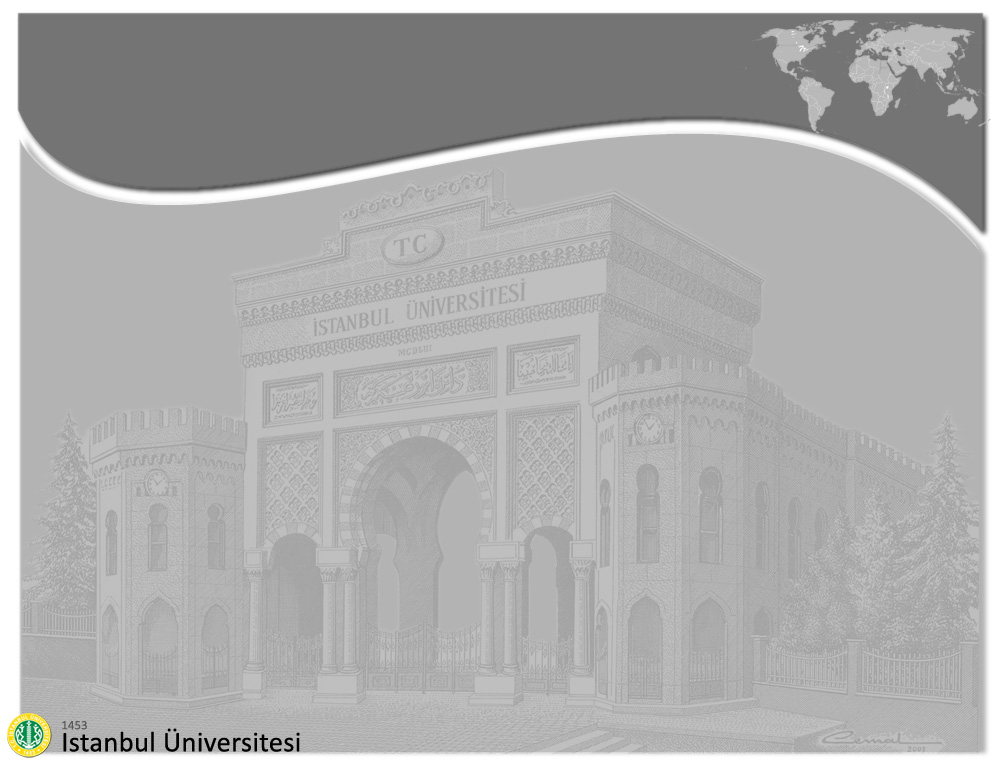 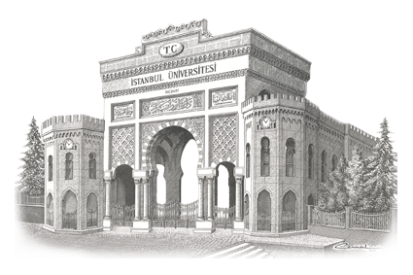 Yetkinlik Kaldıraçları
Örgüt yapısı, raporlama ilişkileri ve yetki,
Çalışanları, güçlü yönleri doğrultusunda pozisyonlara atama,
İş tasarımı,
Süreçler,
Bilgi teknolojileri,
İç iletişim yöntemleri,
Eğitim ve geliştirme olanakları,
Kilit performans göstergeleri,
Teşvik sistemleri,
Planlanan işleri yapabilmek adına uygun düşünce biçimlerine ve gerekli teknik yetkinliklere sahip çalışanların dış kaynaklardan temini,
Rol modeli oluşturma ve üst yönetim takımının liderlik biçimi
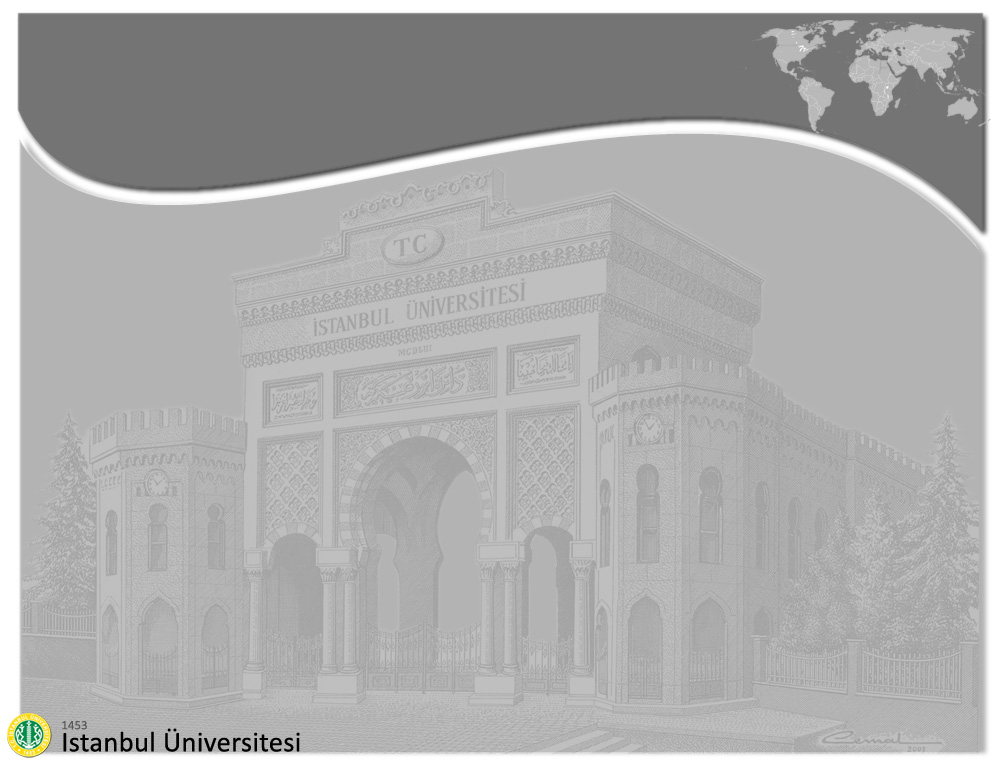 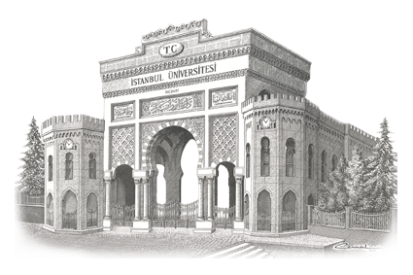 Sürekli İkmal
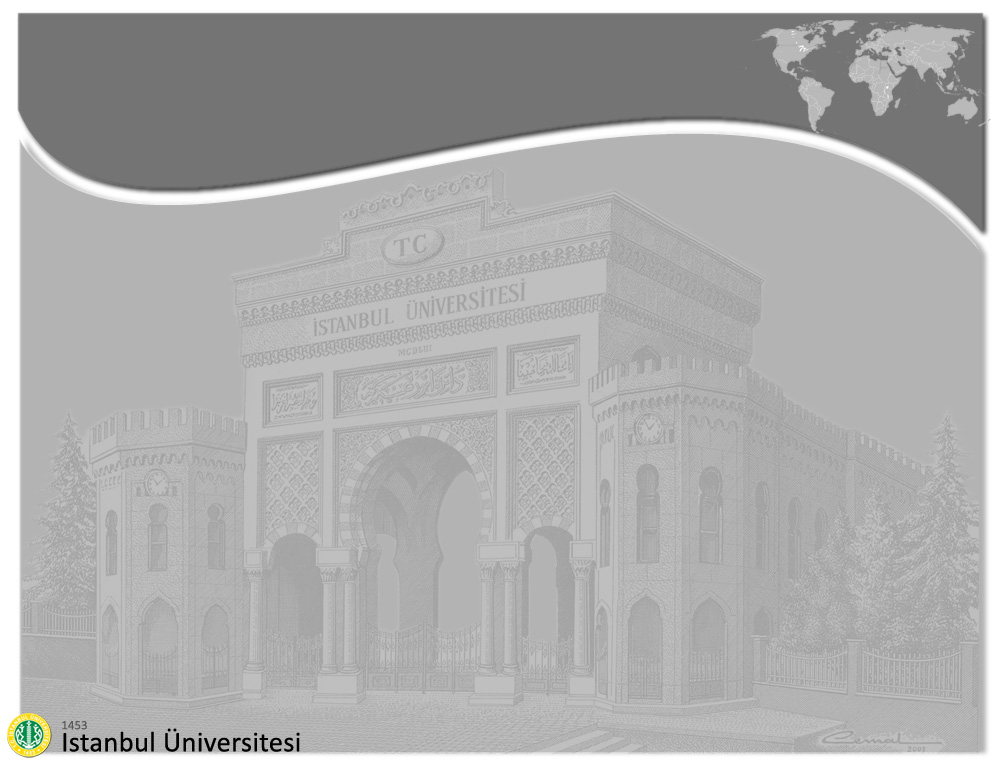 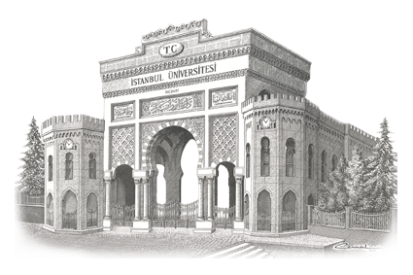 Yalın Tedarik Zinciri
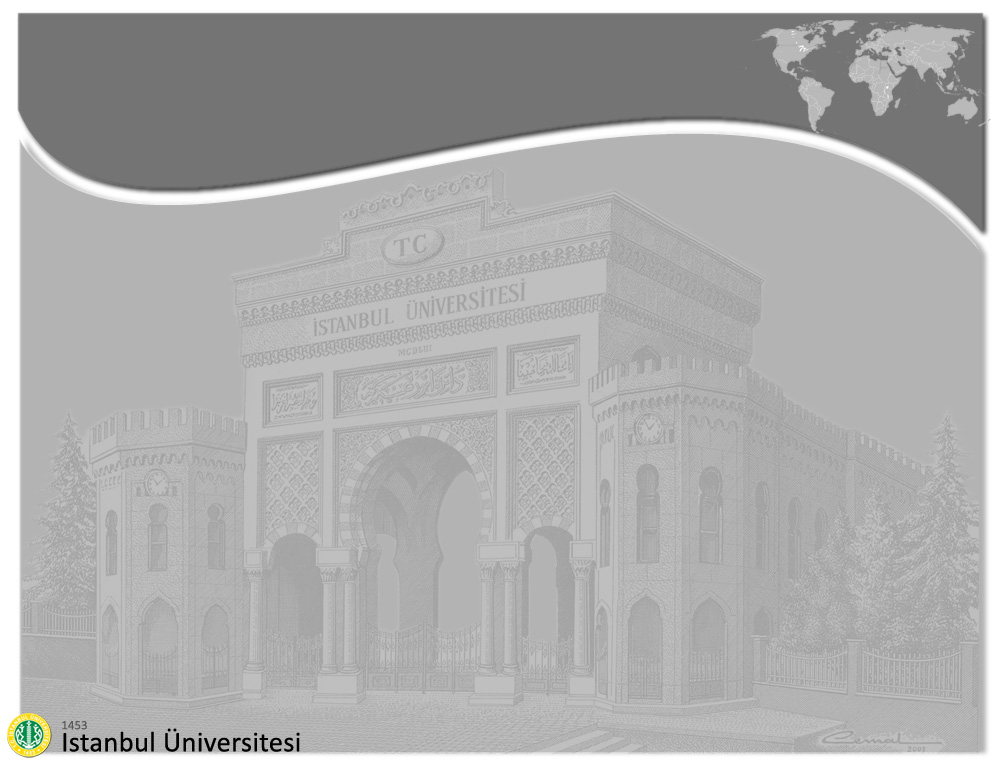 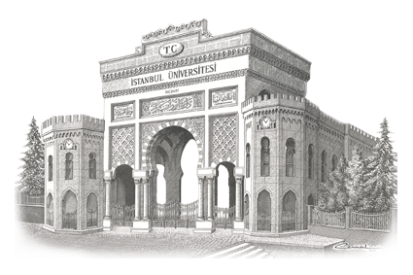 Çevik Tedarik Zinciri
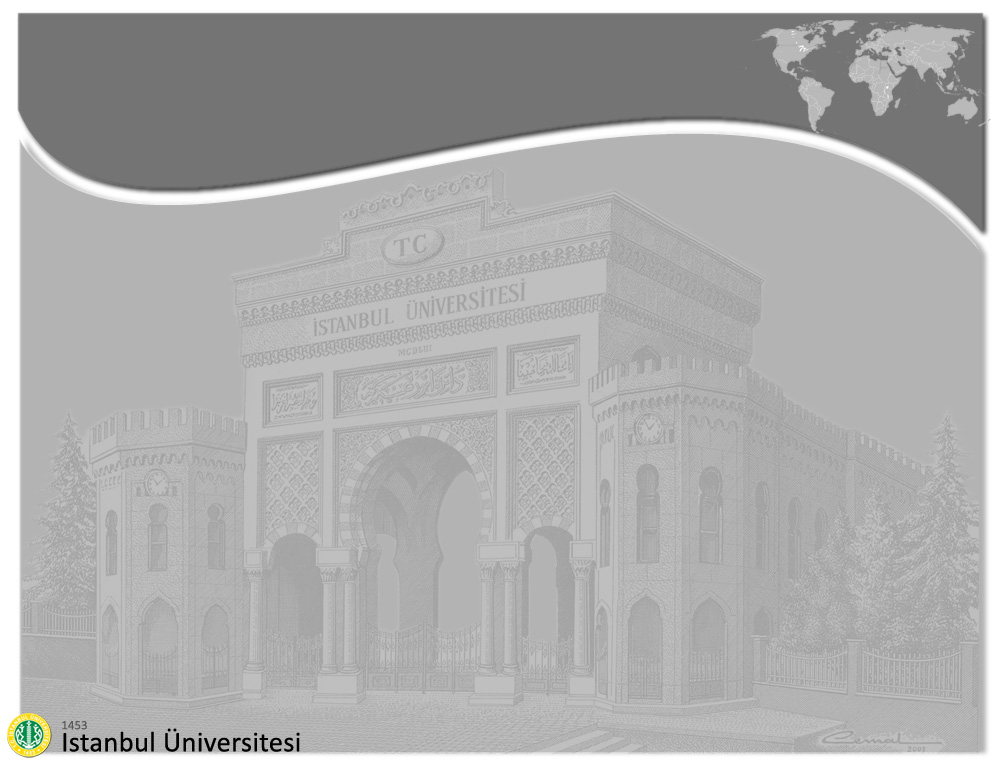 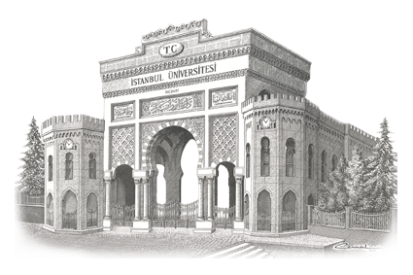 Tamamen Esnek Tedarik Zinciri
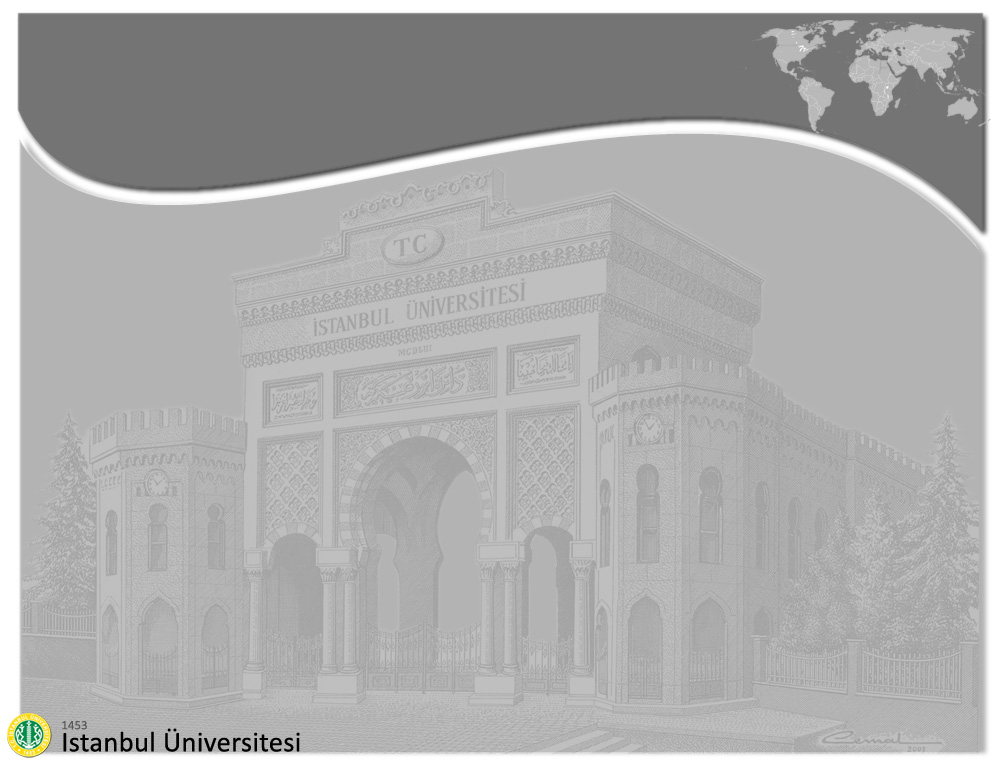 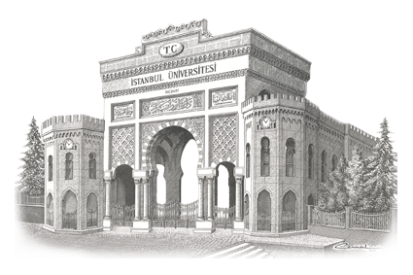 Çoklu Tedarik Zinciri Uyumlaştırma
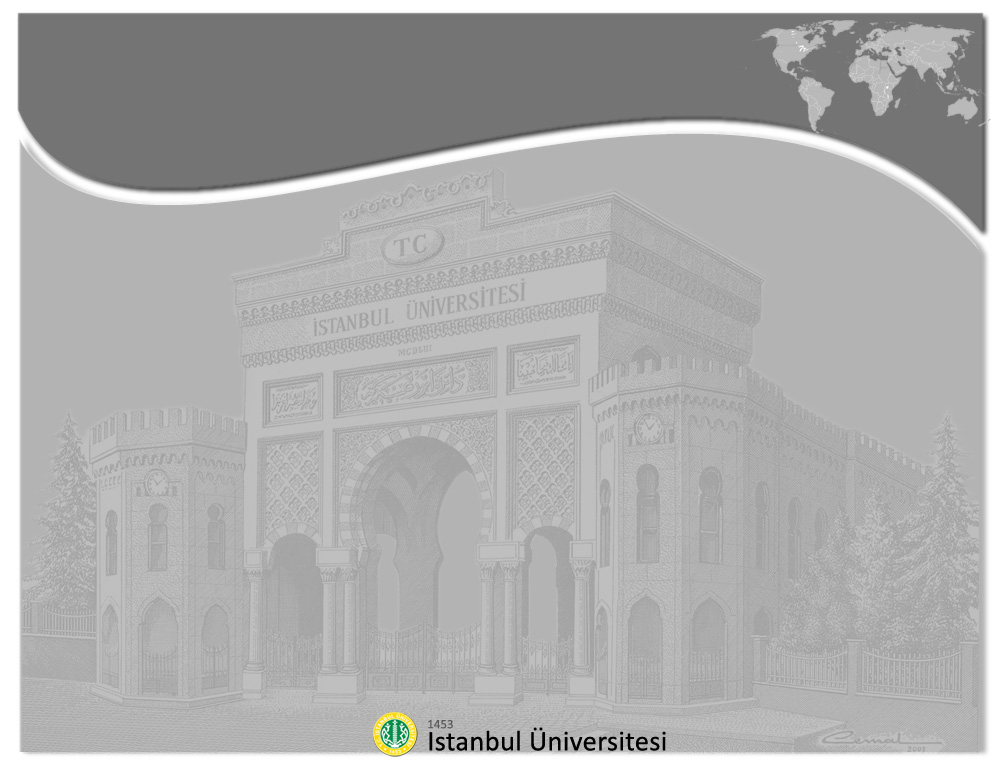 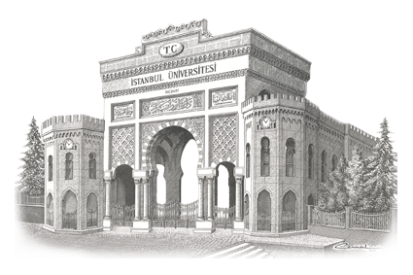 İstanbul Üniversitesi
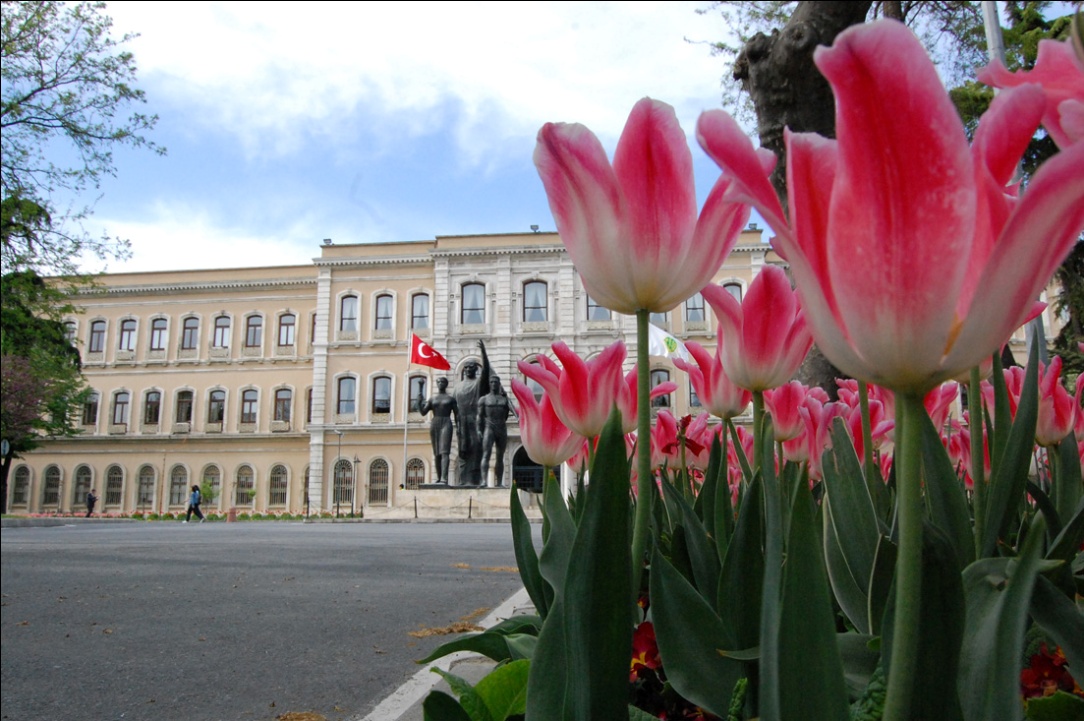 Teşekkür ederim.